Михаил
 Евграфович Салтыков-Щедрин

1826 – 1889
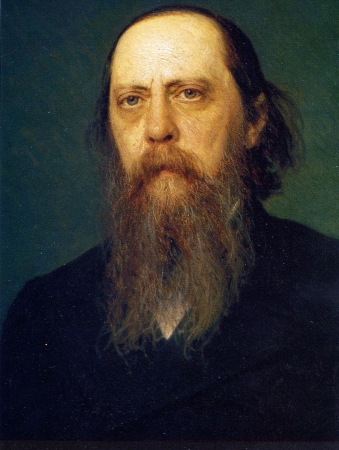 Был он писатель в большей мере, чем все другие писатели. У всех, кроме писательства, есть еще личная жизнь, и, более или менее, мы о ней знаем. О жизни Щедрина за последние годы мы знаем лишь то, что он писал…
В. Короленко
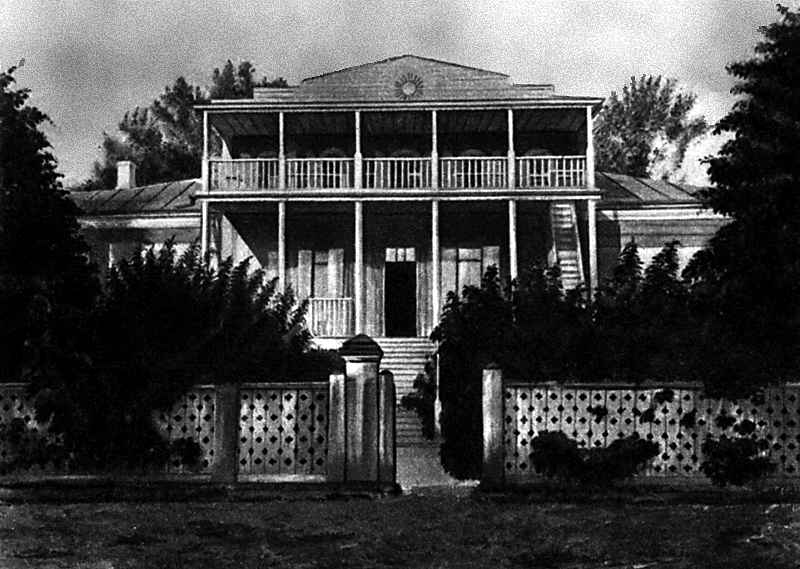 Писатель родился в селе Спас-Угол Калязинского уезда Тверской губернии
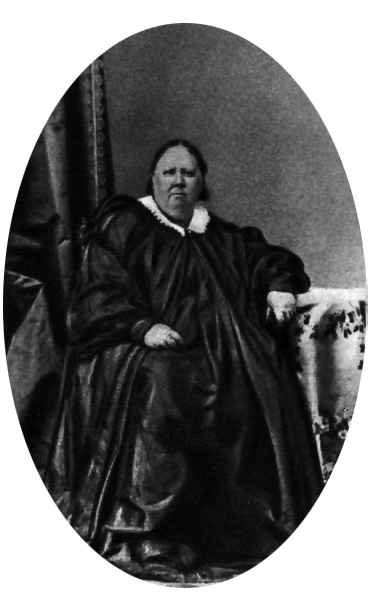 Родители 
М.Е. Салтыкова-Щедрина
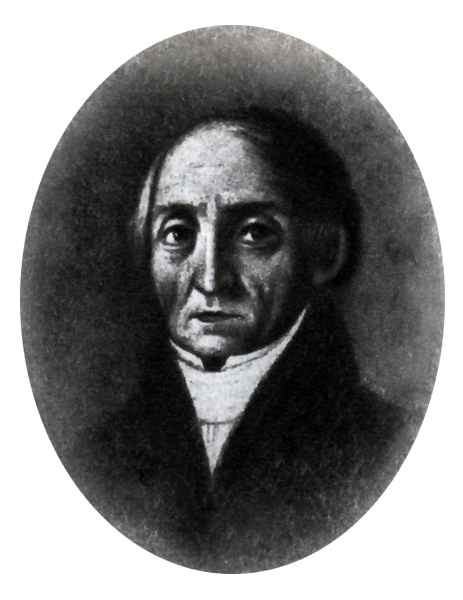 Мать – Ольга Михайловна                       Отец – Евграф Васильевич
	Всеми делами в доме заправляла мать, женщина малограмотная, происходившая из купеческой семьи, но умная и  властная. Отец, образованный, но безвольный человек, не мог оказывать на семью заметного влияния
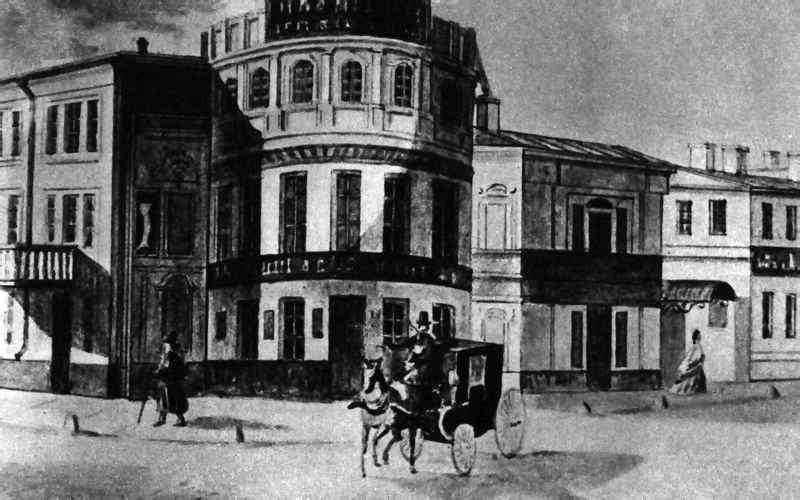 Московский дворянский институт
Получив хорошее домашнее образование, Салтыков в 10 лет был принят пансионером в Московский дворянский институт, где провел два года.
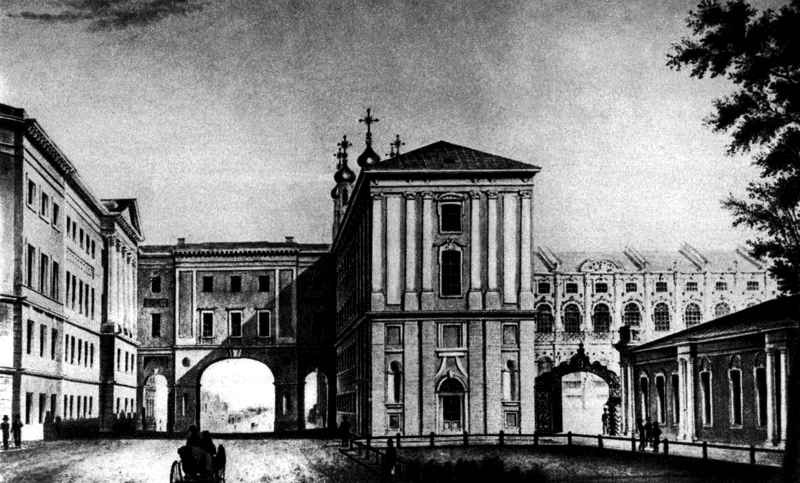 Царскосельский лицей
В 1838 переведен в Царскосельский лицей. Здесь начал писать стихи, испытав большое влияние статей Белинского и Герцена, произведений Гоголя.
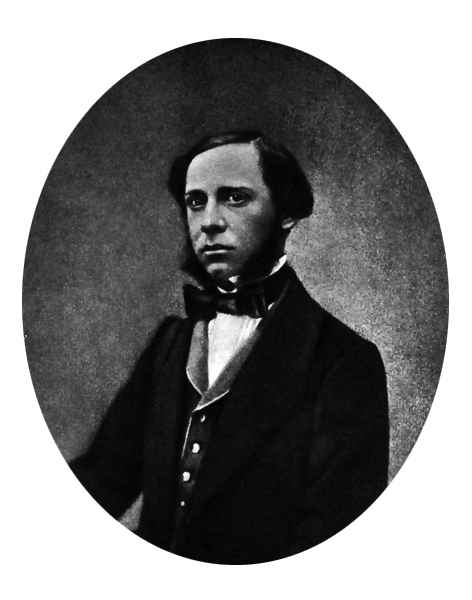 В 1845 г. после окончания лицея служил чиновником в канцелярии Военного министерства.
 "...Везде долг, везде принуждение, везде скука и ложь...," —
 такую характеристику дал он бюрократическому Петербургу.
Другая жизнь более привлекала Салтыкова: общение с литераторами, посещение "пятниц" Петрашевского, где собирались философы, ученые, литераторы, военные, объединенные антикрепостническими настроениями, поисками идеалов справедливого общества.
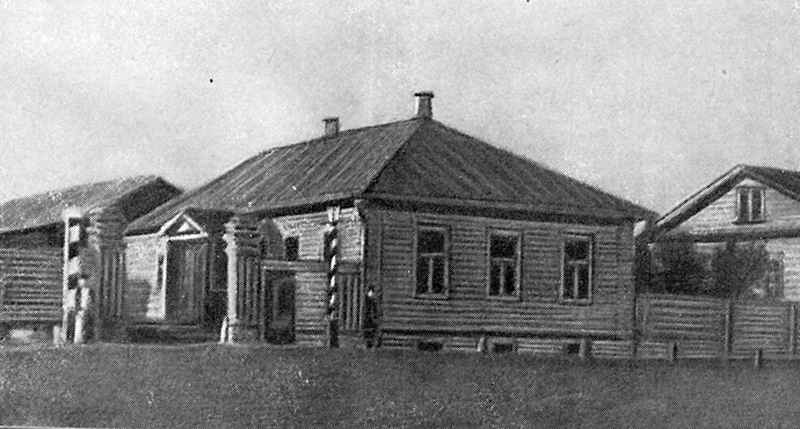 Дом в Вятке, где жил М.Е.Салтыков
Первые повести Салтыкова "Противоречия" (1847), "Запутанное дело" (1848) своей острой социальной проблематикой обратили на себя внимание властей, напуганных французской революцией 1848. Писатель был выслан в Вятку за "...вредный образ мыслей и пагубное стремление к распространению идей, протрясших уже всю Западную Европу...". В течение восьми лет жил в Вятке, где в 1850 был назначен на должность советника в губернском правлении..
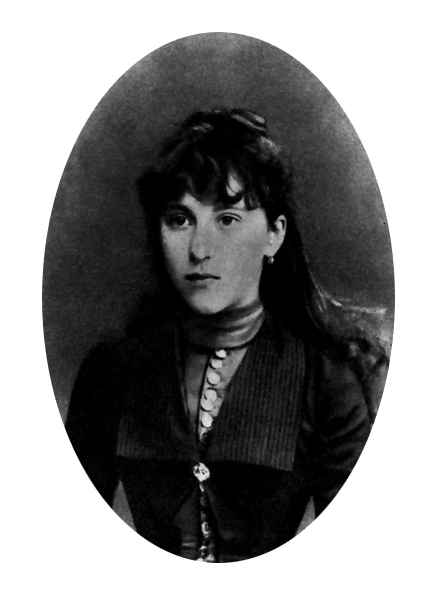 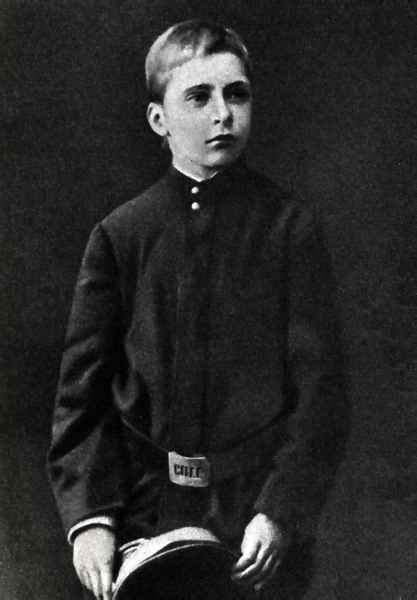 Елизавета 
Аполлоновна 
жена
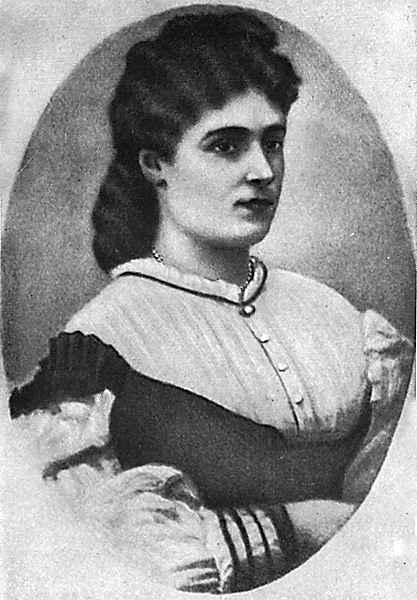 Сын 
Константин
Дочь Елизавета
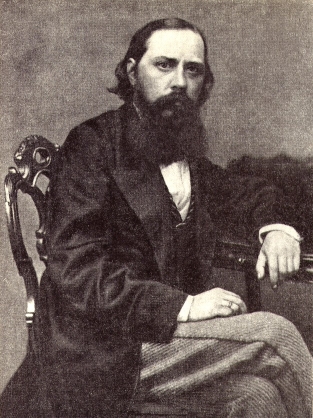 В 1858 — 1862 служил вице-губернатором в Рязани, затем в Твери. 
В 1862 писатель вышел в отставку, переехал в Петербург и по приглашению Некрасова вошел в редакцию журнала "Современник«.
	Салтыков взял на себя огромную писательскую и редакторскую работу.
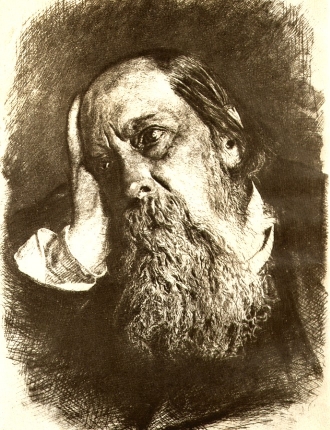 За несколько дней до смерти он написал первые страницы нового произведения "Забытые слова", где хотел напомнить "пестрым людям" 1880-х об утраченных ими словах: 
"совесть, отечество, человечество... другие там еще...".


Умер М. Салтыков-Щедрин 
28 апреля (10 мая н.с.) 1889 в Петербурге